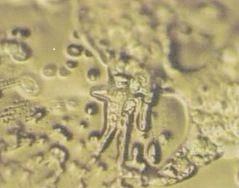 Poor & wretchedRevelation 3:14-22
The Church at Laodicea
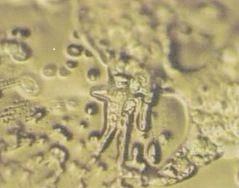 Poor & wretchedRevelation 3:14-22
The Church at Laodicea
Smyrna and Philadelphia: persecution
Pergamum et Thyatira: compromise
Ephesus et Sardis: auto satisfaction
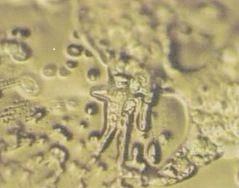 Poor & wretchedRevelation 3:14-22
The Church at Laodicea
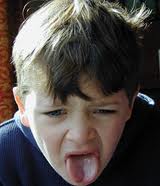 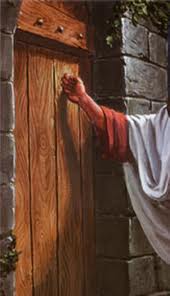 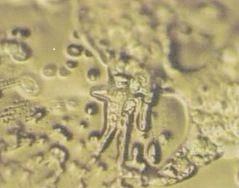 Poor & wretchedRevelation 3:14-22
The Church at Laodicea
“To the angel of the church in Laodicea write:
These are the words of the Amen, the faithful and true witness, the ruler of God’s creation.  I know your deeds, that you are neither cold nor hot. I wish you were either one or the other!  So, because you are lukewarm—neither hot nor cold—I am about to spit you out of my mouth.
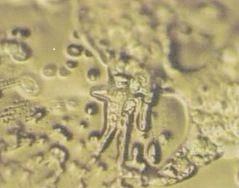 Poor & wretchedRevelation 3:14-22
The Church at Laodicea
You say, ‘I am rich; I have acquired wealth and do not need a thing.’ But you do not realize that you are wretched, pitiful, poor, blind and naked.  I counsel you to buy from me gold refined in the fire, so you can become rich; and white clothes to wear, so you can cover your shameful nakedness; and salve to put on your eyes, so you can see.
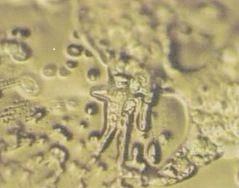 Poor & wretchedRevelation 3:14-22
The Church at Laodicea
Those whom I love I rebuke and discipline. So be earnest and repent.  Here I am! I stand at the  door and knock. If anyone hears my voice and opens the door, I will come in and eat with that person, and they with me. To the one who is victorious, I will give the right to sit with me on my throne, just as I was victorious and sat down with my Father on his throne. Whoever has ears, let them hear what the Spirit says to the churches.”
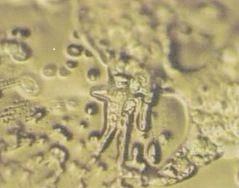 Poor & wretchedRevelation 3:14-22
The Church at Laodicea
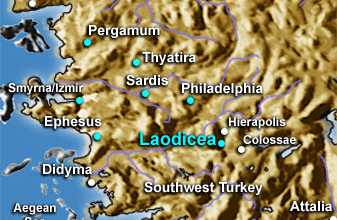 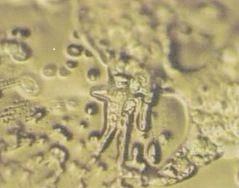 Poor & wretchedRevelation 3:14-22
The Church at Laodicea
Banking
Textiles
Medicine
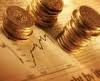 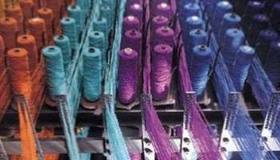 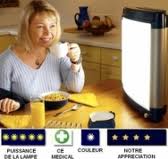 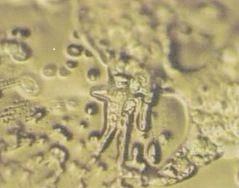 Poor & wretchedRevelation 3:14-22
1.1 To the angel of the church at Laodicea
Laodicea
Hierapolis
Colossae
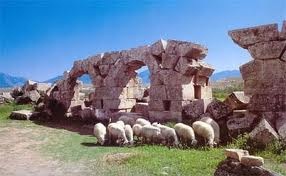 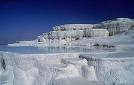 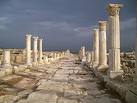 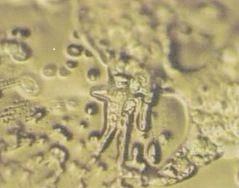 Poor & wretchedRevelation 3:14-22
1.1 To the angel of the church at Laodicea
1.2 The description of the speaker
“These are the words of the Amen, the faithful 	and true witness, the ruler of God’s creation” 	(3:14b)
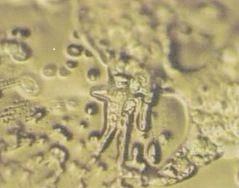 Poor & wretchedRevelation 3:14-22
1.1 To the angel of the church at Laodicea
1.2 The description of the speaker
“These are the words of the Amen, the faithful and true 	witness, the ruler of God’s creation” (3:14b)
The “Amen”
“Whoever invokes a blessing in the land  will do so by the one true God [Lit. “the God of ‘Amen’”]; whoever takes an oath in the land  will swear by the one true God [Lit. “the God of ‘Amen’”]. For the past troubles will be forgotten and hidden from my eyes” (Isaiah 65:16)
(The God of truth – he who  is totally trustworthy)
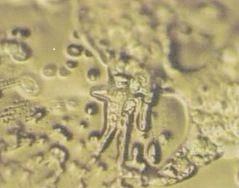 Poor & wretchedRevelation 3:14-22
1.1 To the angel of the church at Laodicea
1.2 The description of the speaker
“These are the words of the Amen, the faithful and true 	witness, the ruler of God’s creation” (3:14b)
The “Amen”
For no matter how many promises God has made, they are “Yes” in Christ. And so through him the “Amen” is spoken by us to the glory of God. (2 Corinthians 1:20)
(The God of truth – he who  is totally trustworthy)
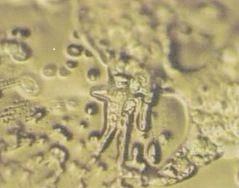 Poor & wretchedRevelation 3:14-22
1.1 To the angel of the church at Laodicea
1.2 The description of the speaker
“These are the words of the Amen, the faithful and true 	witness, the ruler of God’s creation” (3:14b)
The “Amen”
The faithful  and true witness
John, to the seven churches …From Jesus Christ, who is the faithful witness (1:5)
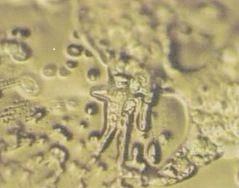 Poor & wretchedRevelation 3:14-22
1.1 To the angel of the church at Laodicea
1.2 The description of the speaker
“These are the words of the Amen, the faithful and true 	witness, the ruler of God’s creation” (3:14b)
The “Amen”
The faithful  and true witness
The ruler (beginning) of God’s creation
The Son is the image of the invisible God, the firstborn over all creation. For in him all things were created: things in heaven and on earth, visible and invisible, whether thrones or powers or rulers or authorities; all things have been created through him and for him. He is before all things, and in him all things hold together. And he is the head of the body, the church; he is the beginning and the firstborn from among the dead, so that in everything he might have the supremacy. (Colossians 1:15-18)
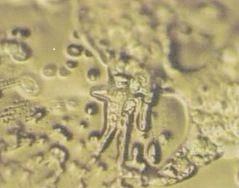 Poor & wretchedRevelation 3:14-22
1.1 To the angel of the church at Laodicea
1.2 The description of the speaker
1.3 The Prophetic message – “I know…”
I know your deeds, that you are neither cold nor hot. I wish you were either one or the other!  So, because you are lukewarm—neither hot nor cold—I am about to spit you out of my mouth.   You say, ‘I am rich; I have acquired wealth and do not need a thing.’ But you do not realize that you are wretched, pitiful, poor, blind and naked  (3:15-17).
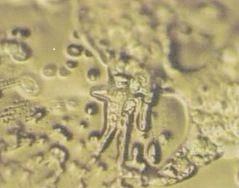 Poor & wretchedRevelation 3:14-22
1.1 To the angel of the church at Laodicea
1.2 The description of the speaker
1.3 The Prophetic message – “I know…”
No commendation ! – Jesus saw everything that was going on. In the other churches he saw positive aspects – here…NOTHING!
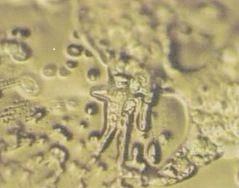 Poor & wretchedRevelation 3:14-22
1.1 To the angel of the church at Laodicea
1.2 The description of the speaker
1.3 The Prophetic message – “I know…”
No commendation ! – Jesus saw everything that was going on. In the other churches he saw positive aspects – here…NOTHING!
Neither hot nor cold! – sickening!
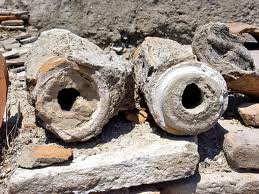 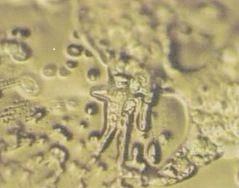 Poor & wretchedRevelation 3:14-22
1.1 To the angel of the church at Laodicea
1.2 The description of the speaker
1.3 The Prophetic message – “I know…”
No commendation ! 
Invitation and reprimand
Laodicean analysis:	‘I am rich; I have acquired wealth and do not 	need a thing.’
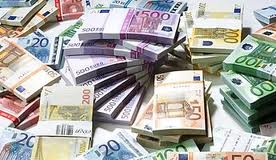 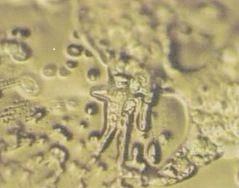 Poor & wretchedRevelation 3:14-22
1.1 To the angel of the church at Laodicea
1.2 The description of the speaker
1.3 The Prophetic message – “I know…”
No commendation ! 
Invitation and reprimand
Laodicean analysis:  -  forgetful
The Church’s one foundation is Jesus Christ, her Lord; 
She is His new creation by water and the Word: 
From heaven He came and sought her To be His holy bride, With His own blood he bought her, and for her life He died.”  
    Samuel Stone
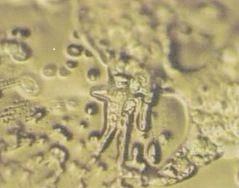 Poor & wretchedRevelation 3:14-22
1.1 To the angel of the church at Laodicea
1.2 The description of the speaker
1.3 The Prophetic message – “I know…”
No commendation ! 
Invitation and reprimand
Divine analysis:    You do not realize that you are wretched, pitiful, poor, blind and naked.
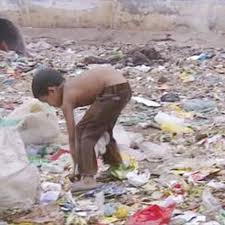 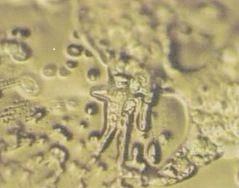 Poor & wretchedRevelation 3:14-22
1.1 To the angel of the church at Laodicea
1.2 The description of the speaker
1.3 The Prophetic message – “I know…”
No commendation ! 
Invitation and reprimand
Divine analysis
Divine counsel:  “I counsel you to buy from me gold refined in the fire, so you can become rich; and white clothes to wear, so you can cover your shameful nakedness; and salve to put on your eyes, so you can see”.
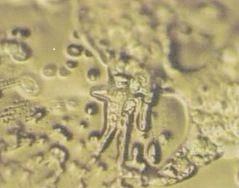 Poor & wretchedRevelation 3:14-22
1.1 To the angel of the church at Laodicea
1.2 The description of the speaker
1.3 The Prophetic message – “I know…”
No commendation ! 
Invitation and reprimand
Divine analysis
Divine counsel
First piece of advice:  - buy refined gold
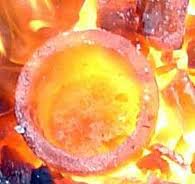 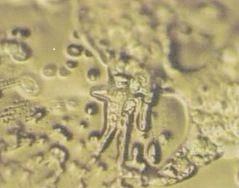 Poor & wretchedRevelation 3:14-22
1.1 To the angel of the church at Laodicea
1.2 The description of the speaker
1.3 The Prophetic message – “I know…”
No commendation ! 
Invitation and reprimand
Divine analysis
Divine counsel
Second piece of advice -  buy white clothes  washed by Jesus
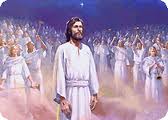 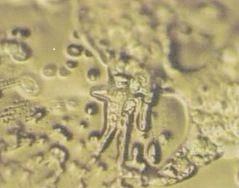 Poor & wretchedRevelation 3:14-22
1.1 To the angel of the church at Laodicea
1.2 The description of the speaker
1.3 The Prophetic message – “I know…”
No commendation ! 
Invitation and reprimand
Divine analysis
Divine counsel
Third piece of advice -  buy salve to put on your eyes
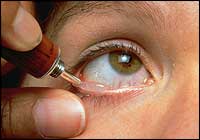 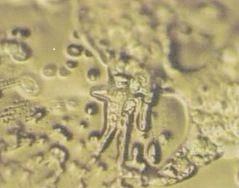 Poor & wretchedRevelation 3:14-22
1.1 To the angel of the church at Laodicea
1.2 The description of the speaker
1.3 The Prophetic message – “I know…”
No commendation ! 
Invitation and reprimand
Divine analysis
Divine counsel
Reprimand and invitation: Those whom I love I rebuke and discipline. So be earnest and repent.
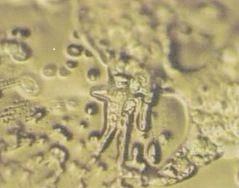 Poor & wretchedRevelation 3:14-22
1.1 To the angel of the church at Laodicea
1.2 The description of the speaker
1.3 The Prophetic message – “I know…”
No commendation ! 
Invitation and reprimand
Divine analysis
Divine counsel
Reprimand and invitation: “The Spirit and the bride say, “Come!” And let the one who hears say, “Come!” Let the one who is thirsty come; and let the one who wishes take the free gift of the water of life” (22:17).
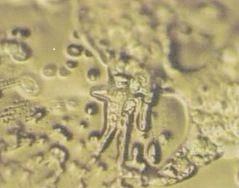 Poor & wretchedRevelation 3:14-22
1.1 To the angel of the church at Laodicea
1.2 The description of the speaker
1.3 The Prophetic message – “I know…”
No commendation ! 
Invitation and reprimand
Divine analysis
Divine counsel -  no room for personal initiatives!
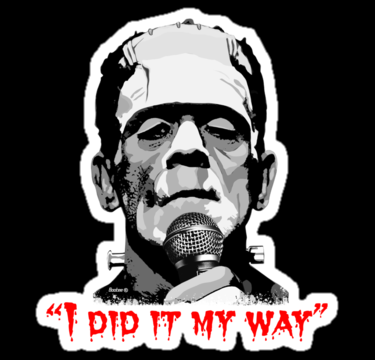 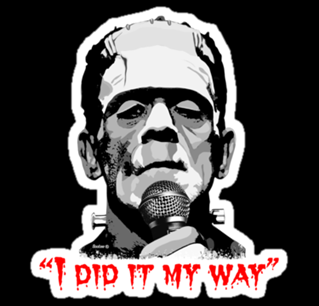 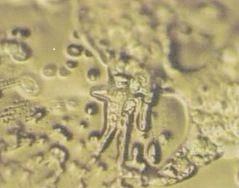 Poor & wretchedRevelation 3:14-22
1.1 To the angel of the church at Laodicea
1.2 The description of the speaker
1.3 The Prophetic message – “I know…”
No commendation ! 
Invitation and reprimand
There’s still hope: “Here I am! I stand at the  door and knock. If anyone hears my voice and opens the door, I will come in and eat with that person, and they with me”.
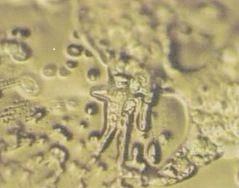 Poor & wretchedRevelation 3:14-22
1.1 To the angel of the church at Laodicea
1.2 The description of the speaker
1.3 The Prophetic message – “I know…”
No commendation ! 
Invitation and reprimand
There’s still hope: - a condition and a promise
	   “Here I am! I stand at the  door and knock.
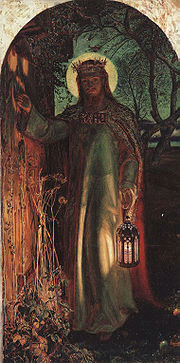 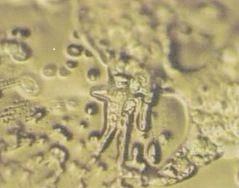 Poor & wretchedRevelation 3:14-22
1.1 To the angel of the church at Laodicea
1.2 The description of the speaker
1.3 The Prophetic message – “I know…”
No commendation ! 
Invitation and reprimand
There’s still hope: - a condition and a promise
	   “Here I am! I stand at the  door and knock.
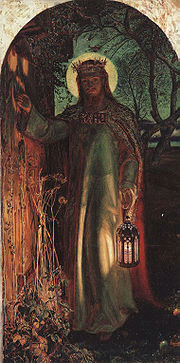 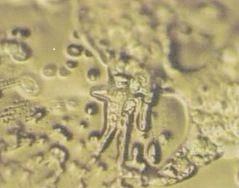 Poor & wretchedRevelation 3:14-22
1.1 To the angel of the church at Laodicea
1.2 The description of the speaker
1.3 The Prophetic message 
1.4 The Promise to the Victor
“To the one who is victorious, I will give the 	right to sit with me on my throne, just as I was 	victorious and sat down with my Father on his 	throne. Whoever has ears, let them hear what 	the Spirit says to the churches.”
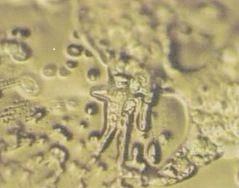 Poor & wretchedRevelation 3:14-22
1.1 To the angel of the church at Laodicea
1.2 The description of the speaker
1.3 The Prophetic message 
1.4 The Promise to the Victor
2.1 Listening to the Spirit: “wretched, pitiful,                              poor, blind and naked”
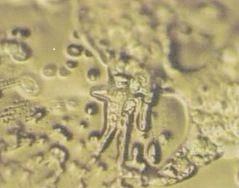 Poor & wretchedRevelation 3:14-22
1.1 To the angel of the church at Laodicea
1.2 The description of the speaker
1.3 The Prophetic message 
1.4 The Promise to the Victor
2.1 Listening to the Spirit: “wretched, pitiful,                              poor, blind and naked”
Poor and needy for salvation
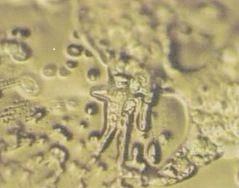 Poor & wretchedRevelation 3:14-22
1.1 To the angel of the church at Laodicea
1.2 The description of the speaker
1.3 The Prophetic message 
1.4 The Promise to the Victor
2.1 Listening to the Spirit: “wretched, pitiful,                              poor, blind and naked”
Poor and needy for salvation
I heard the voice of Jesus say, “Come unto Me and rest;
Lay down, thou weary one, lay down Thy head upon my breast.”
I came to Jesus as I was, Weary, and worn, and sad;
I found in Him a resting-place, And He has made me glad.
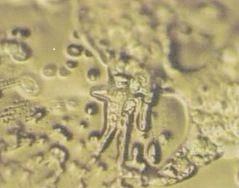 Poor & wretchedRevelation 3:14-22
1.1 To the angel of the church at Laodicea
1.2 The description of the speaker
1.3 The Prophetic message 
1.4 The Promise to the Victor
2.1 Listening to the Spirit: “wretched, pitiful,                              poor, blind and naked”
Poor and needy for salvation
Amazing grace! How sweet the sound 
That saved a wretch like me!
I once was lost, but now am found,
Was blind but now I see.
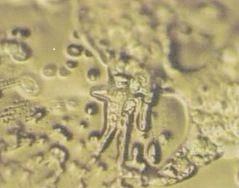 Poor & wretchedRevelation 3:14-22
1.1 To the angel of the church at Laodicea
1.2 The description of the speaker
1.3 The Prophetic message 
1.4 The Promise to the Victor
2.1 Listening to the Spirit: “wretched, pitiful,                              poor, blind and naked”
Poor and needy for salvation
Depth of mercy can there beMercy reaching even me?God the Just, His wrath forbearsMe the chief of sinners spares!
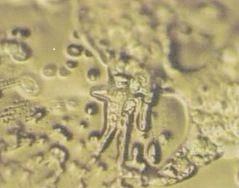 Poor & wretchedRevelation 3:14-22
1.1 To the angel of the church at Laodicea
1.2 The description of the speaker
1.3 The Prophetic message 
1.4 The Promise to the Victor
2.1 Listening to the Spirit: “wretched, pitiful,                              poor, blind and naked”
Poor and needy for salvation
Poor and needy for daily life
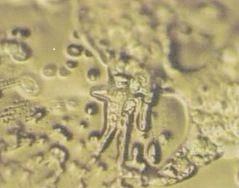 Poor & wretchedRevelation 3:14-22
1.1 To the angel of the church at Laodicea
1.2 The description of the speaker
1.3 The Prophetic message 
1.4 The Promise to the Victor
2.1 Listening to the Spirit: “wretched, pitiful,                              poor, blind and naked”
Poor and needy for salvation
Poor and needy for daily life
“Hear me, O Lord, and answer me, for I am poor 	and needy” (Psalm 86:1)
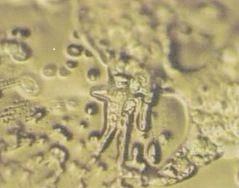 Poor & wretchedRevelation 3:14-22
1.1 To the angel of the church at Laodicea
1.2 The description of the speaker
1.3 The Prophetic message 
1.4 The Promise to the Victor
2.1 Listening to the Spirit: “wretched, pitiful,                              poor, blind and naked”
Poor and needy for salvation
Poor and needy for daily life
There was a man in Jerusalem called Simeon, 	who was righteous and devout. He was waiting 	for the consolation of Israel and the Holy Spirit 	was upon him (Luke 2:25)
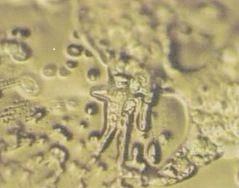 Poor & wretchedRevelation 3:14-22
1.1 To the angel of the church at Laodicea
1.2 The description of the speaker
1.3 The Prophetic message 
1.4 The Promise to the Victor
2.1 Listening to the Spirit: “wretched, pitiful,                              poor, blind and naked”
Poor and needy for salvation
Poor and needy for daily life
Blessed are the poor in spirit, for theirs is the 	kingdom of heaven (Mat 5:3)
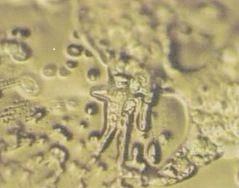 Poor & wretchedRevelation 3:14-22
1.1 To the angel of the church at Laodicea
1.2 The description of the speaker
1.3 The Prophetic message 
1.4 The Promise to the Victor
2.1 Listening to the Spirit: “wretched, pitiful,                              poor, blind and naked”
Poor and needy for salvation
Poor and needy for daily life
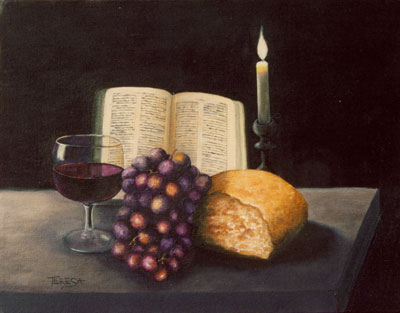 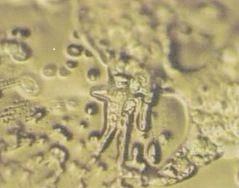 Poor & wretchedRevelation 3:14-22
1.1 To the angel of the church at Laodicea
1.2 The description of the speaker
1.3 The Prophetic message 
1.4 The Promise to the Victor
2.1 Listening to the Spirit: “wretched, pitiful,                              poor, blind and naked”
Poor and needy for salvation
Poor and needy for daily life
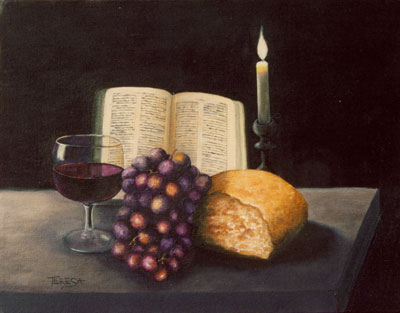 But grow in the grace and knowledge of our Lord and Saviour Jesus Christ. To him be glory both now and forever! Amen.